PDCA Presentation Template
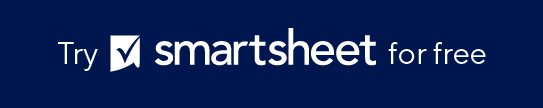 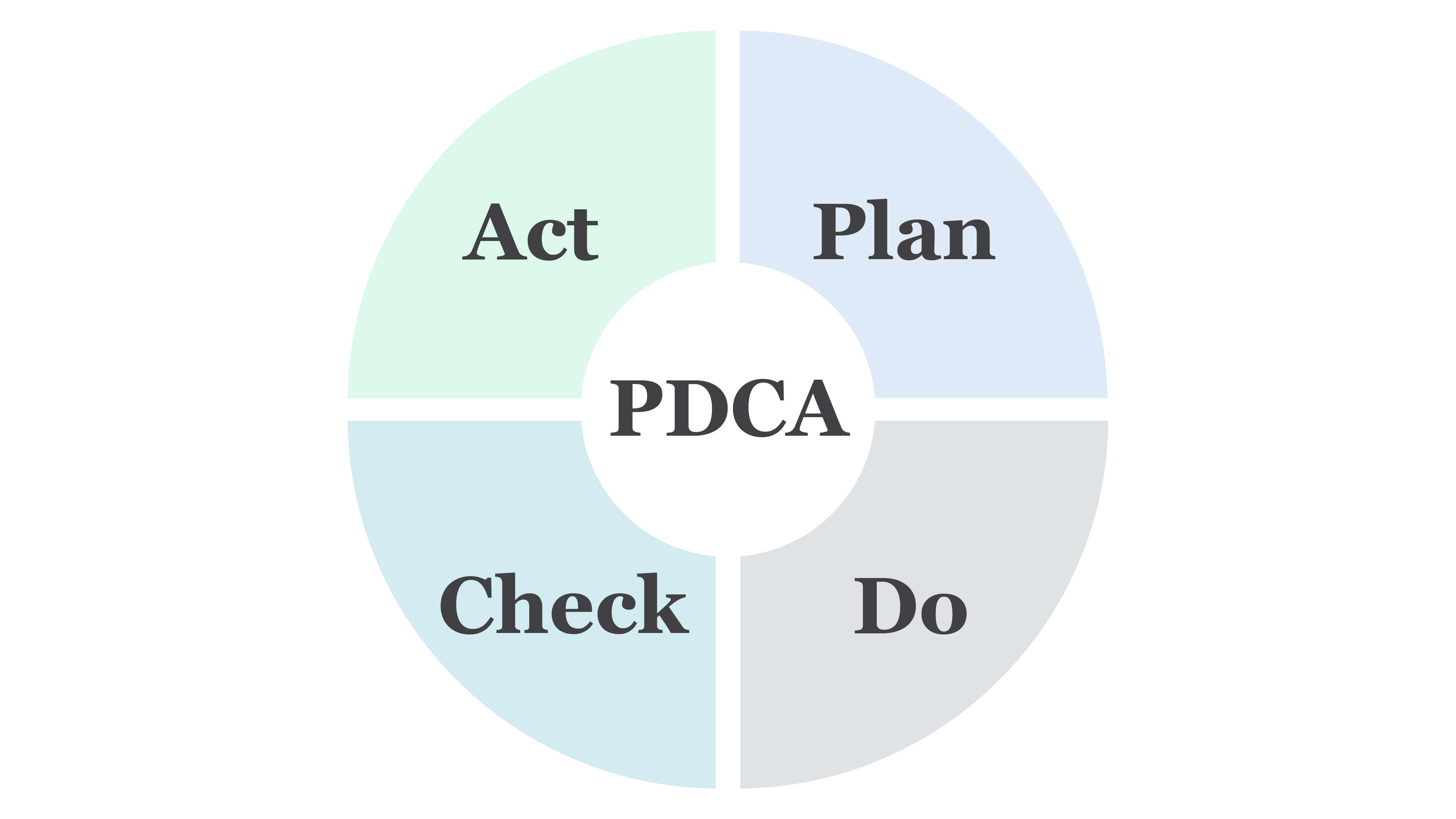 PDCA Cycle Report
Project / Initiative Name
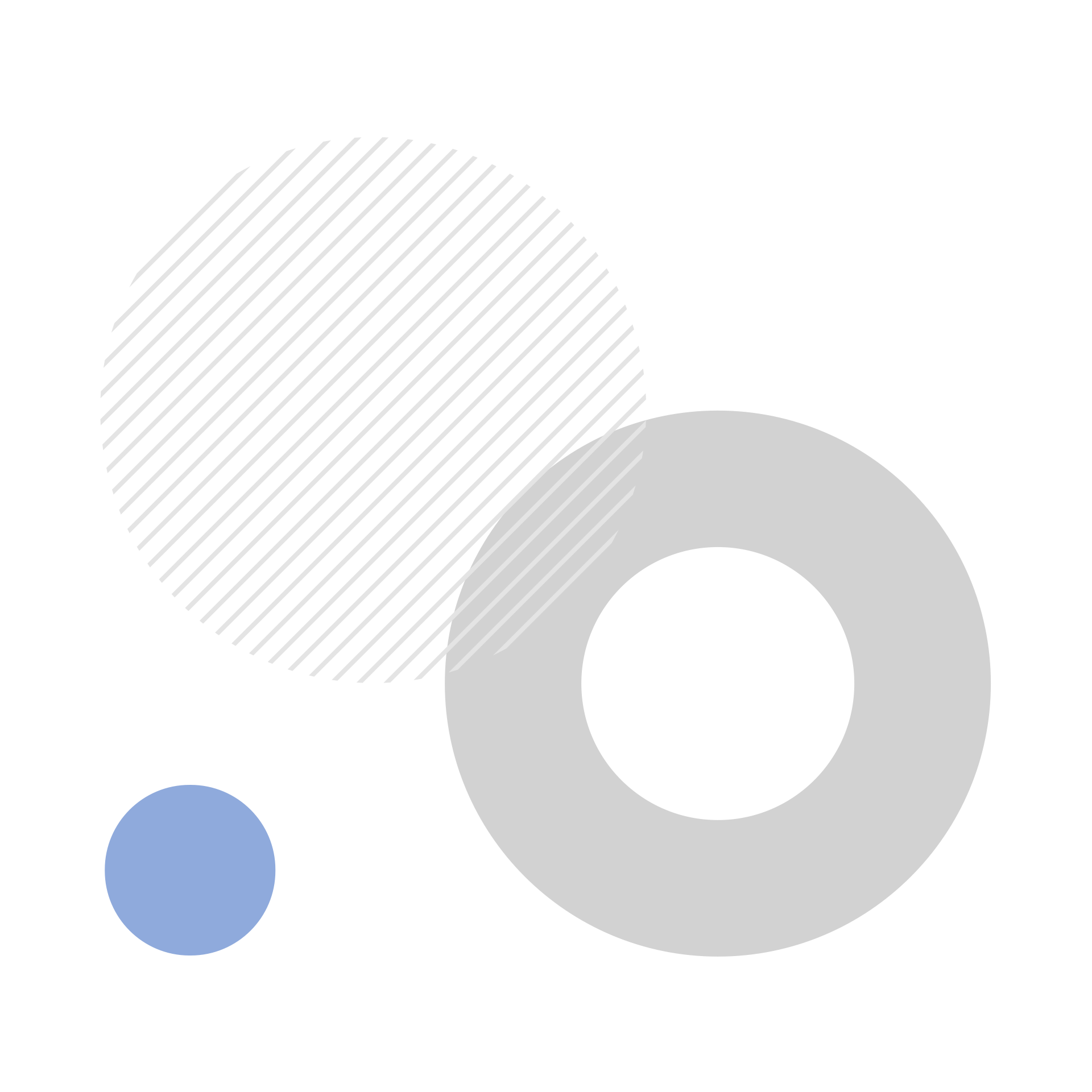 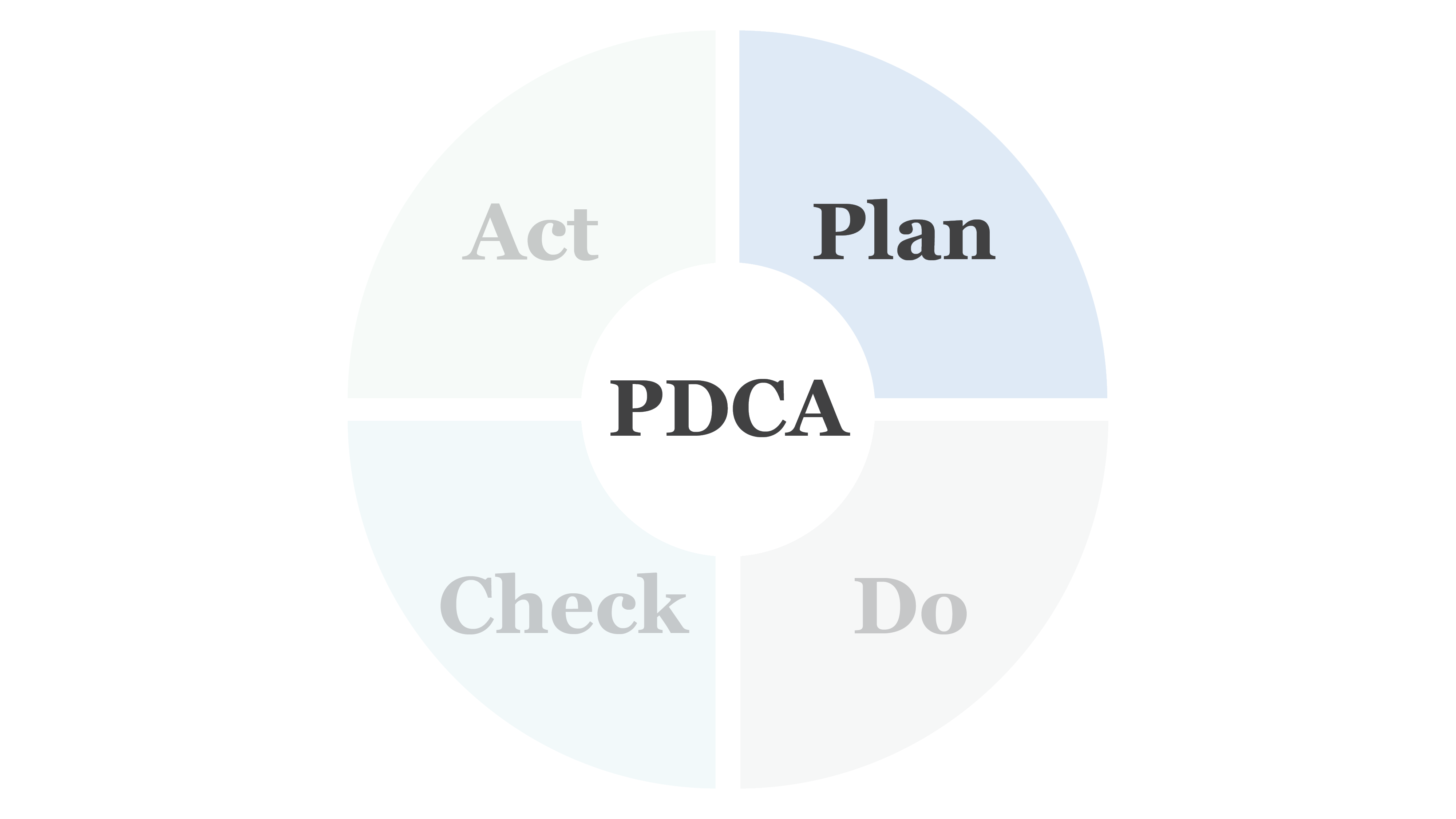 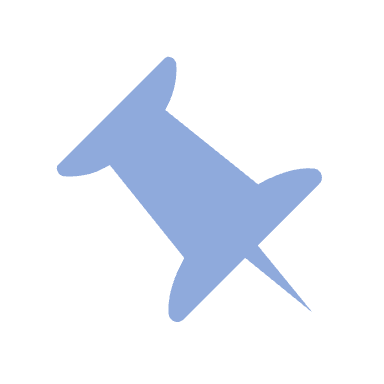 Description
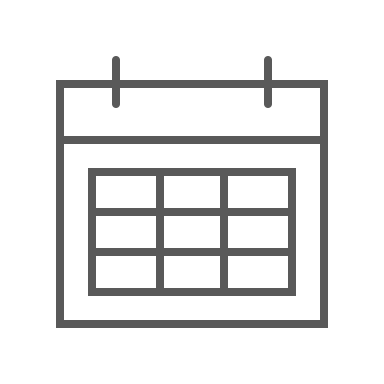 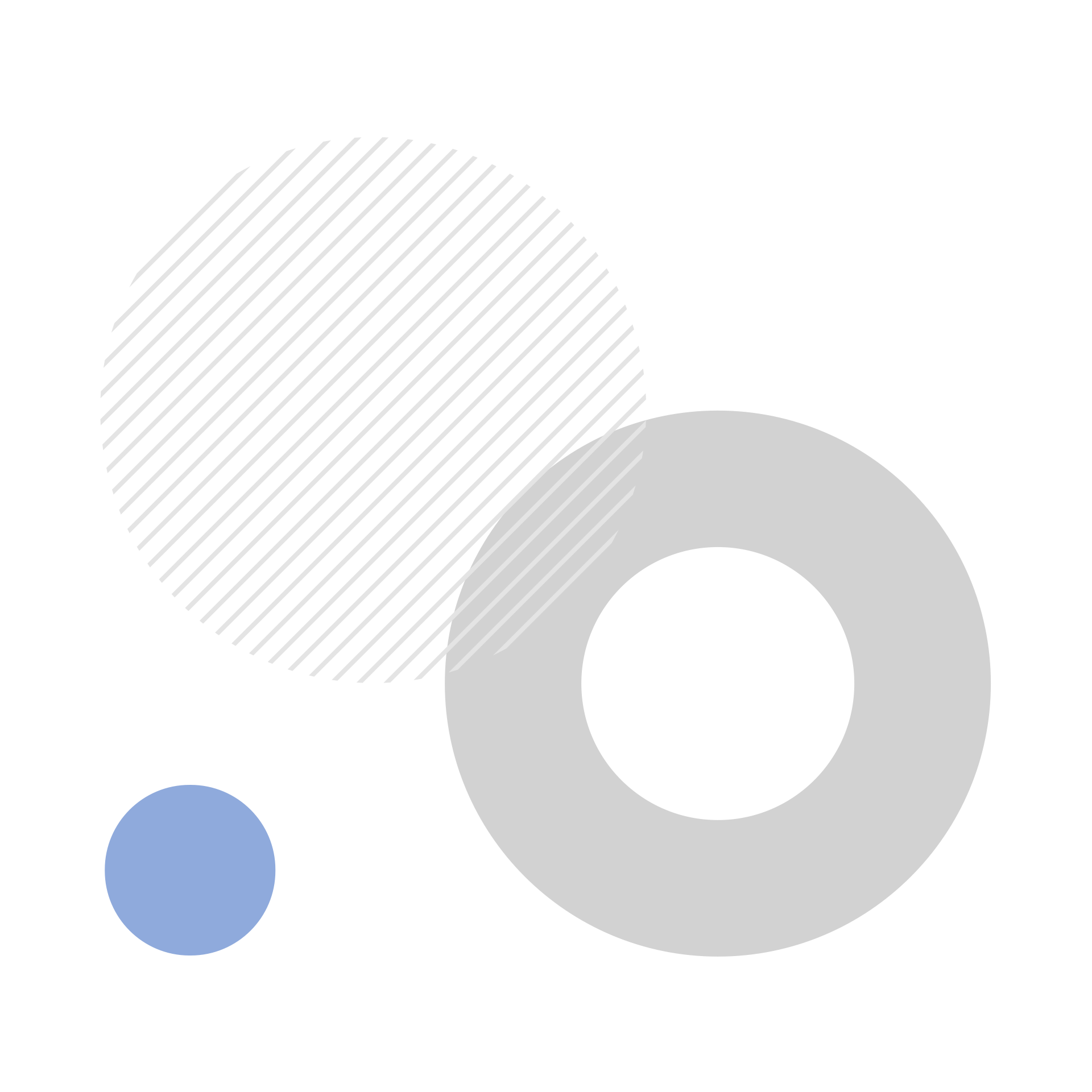 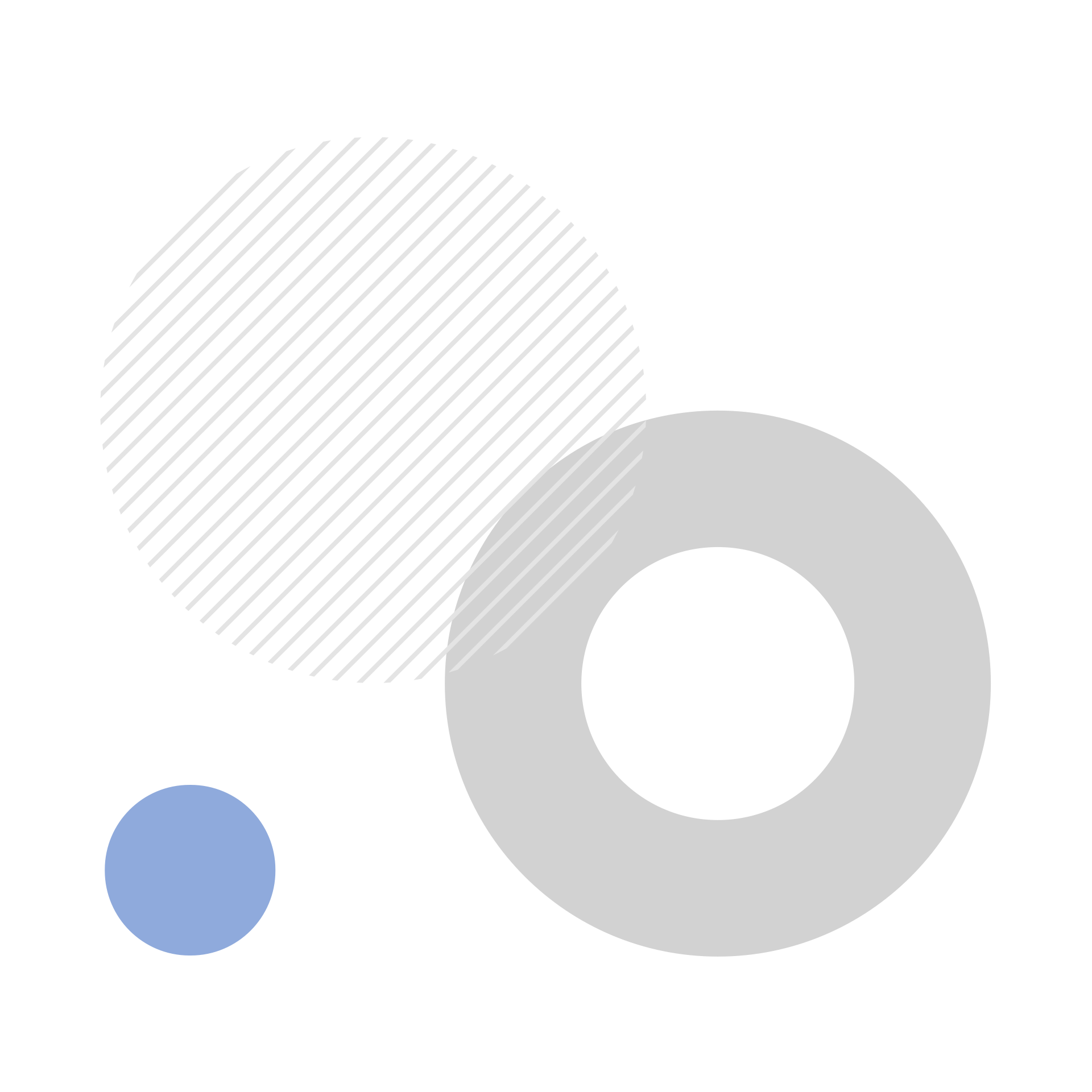 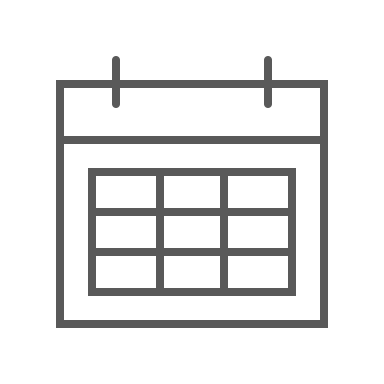 Problem Statement
Describe the problem or opportunity for improvement.
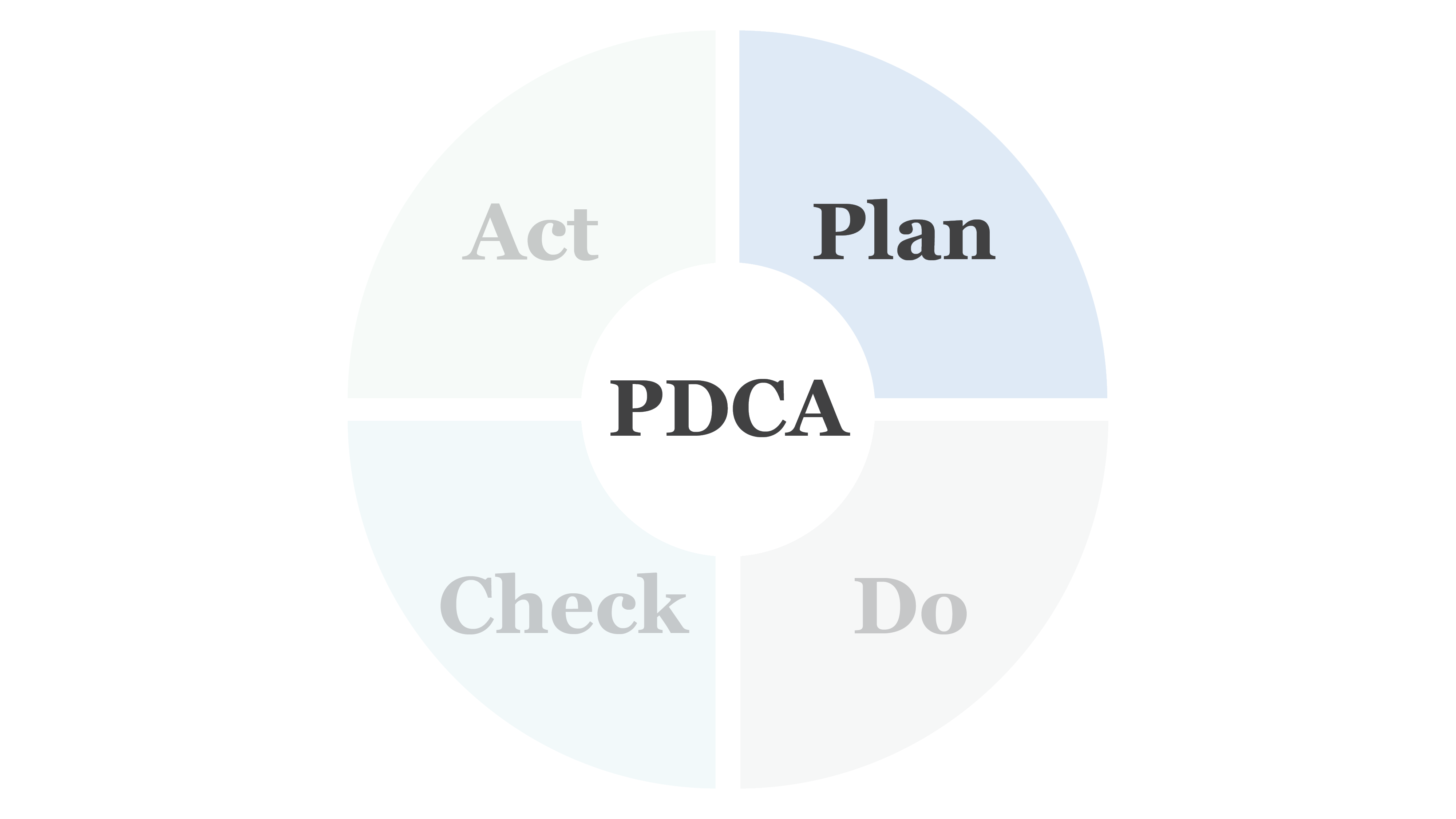 Cause Analysis
Problem
Cause
Cause
Cause
Cause
Cause
Cause
Cause
Cause
Cause
Cause
Cause
Cause
Cause
Cause
Cause
Cause
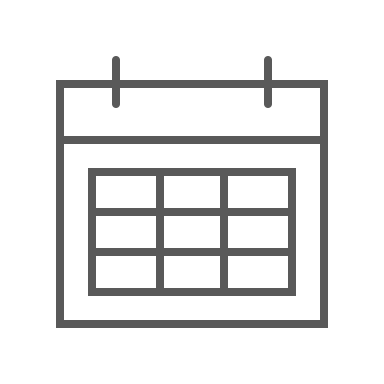 Objectives
Define what you aim to achieve with specific, measurable goals.
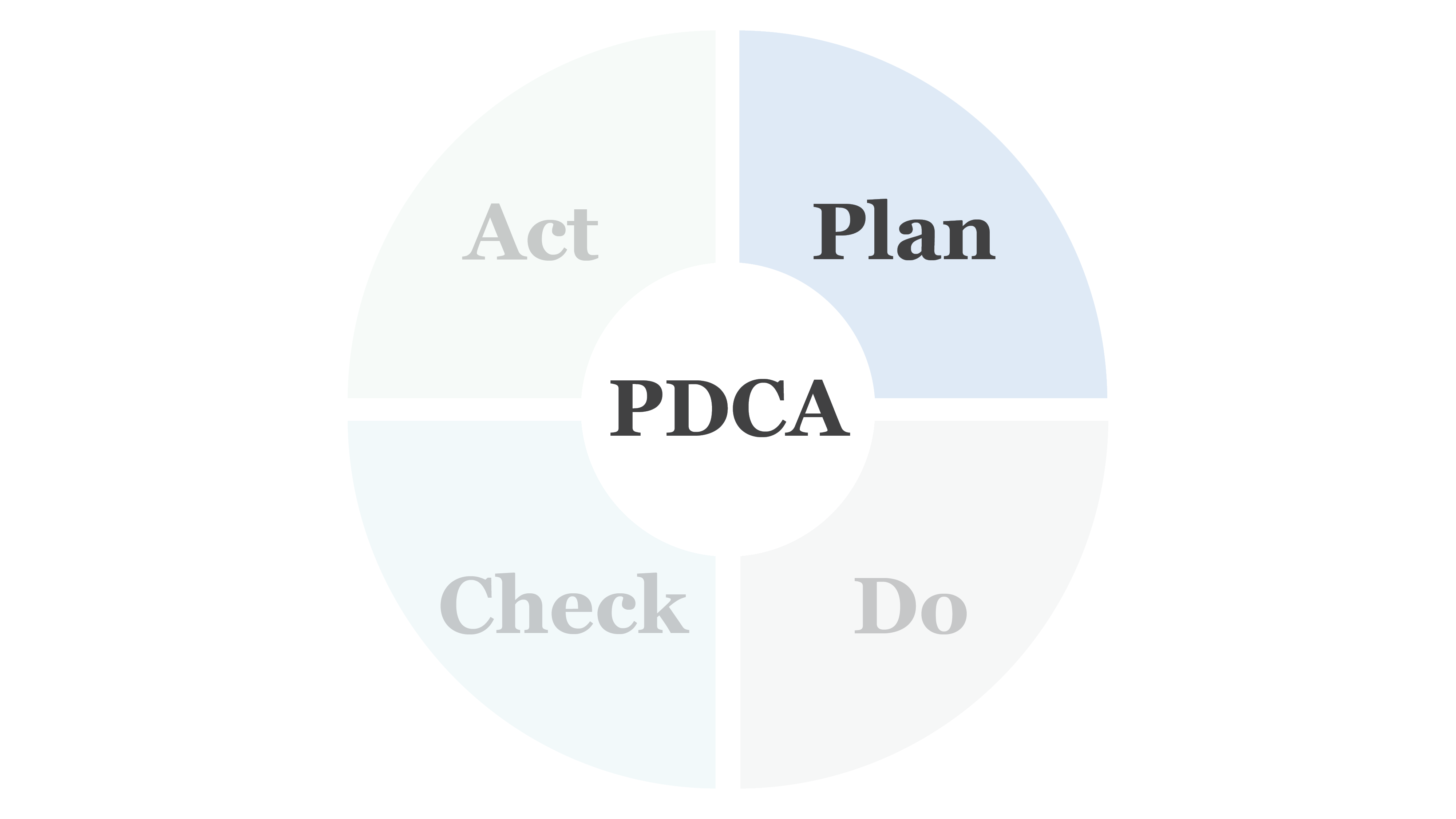 Stakeholder Involvement
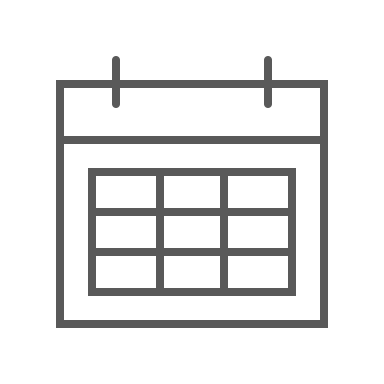 Action Plan
Outline the steps to achieve the objectives.
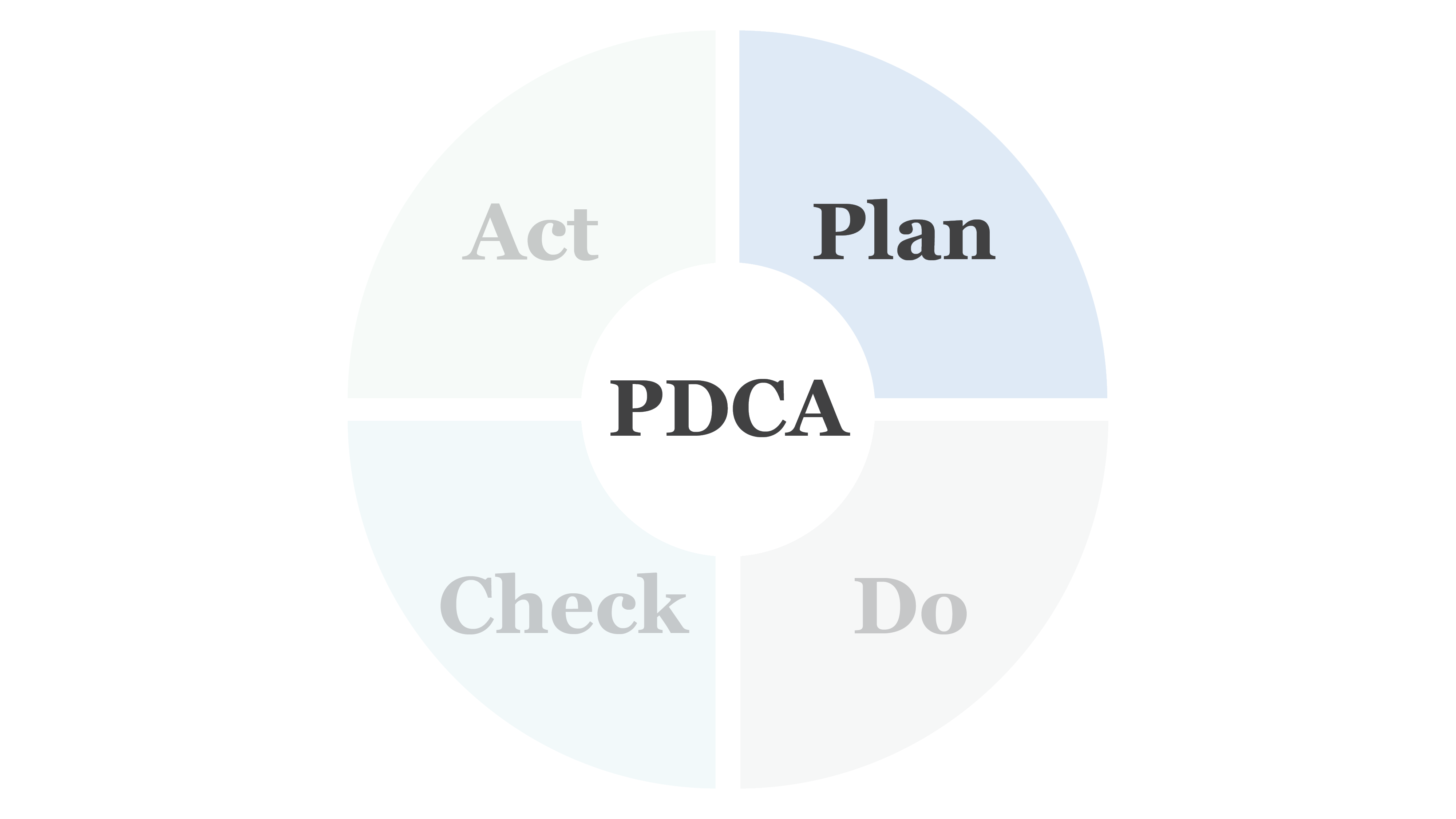 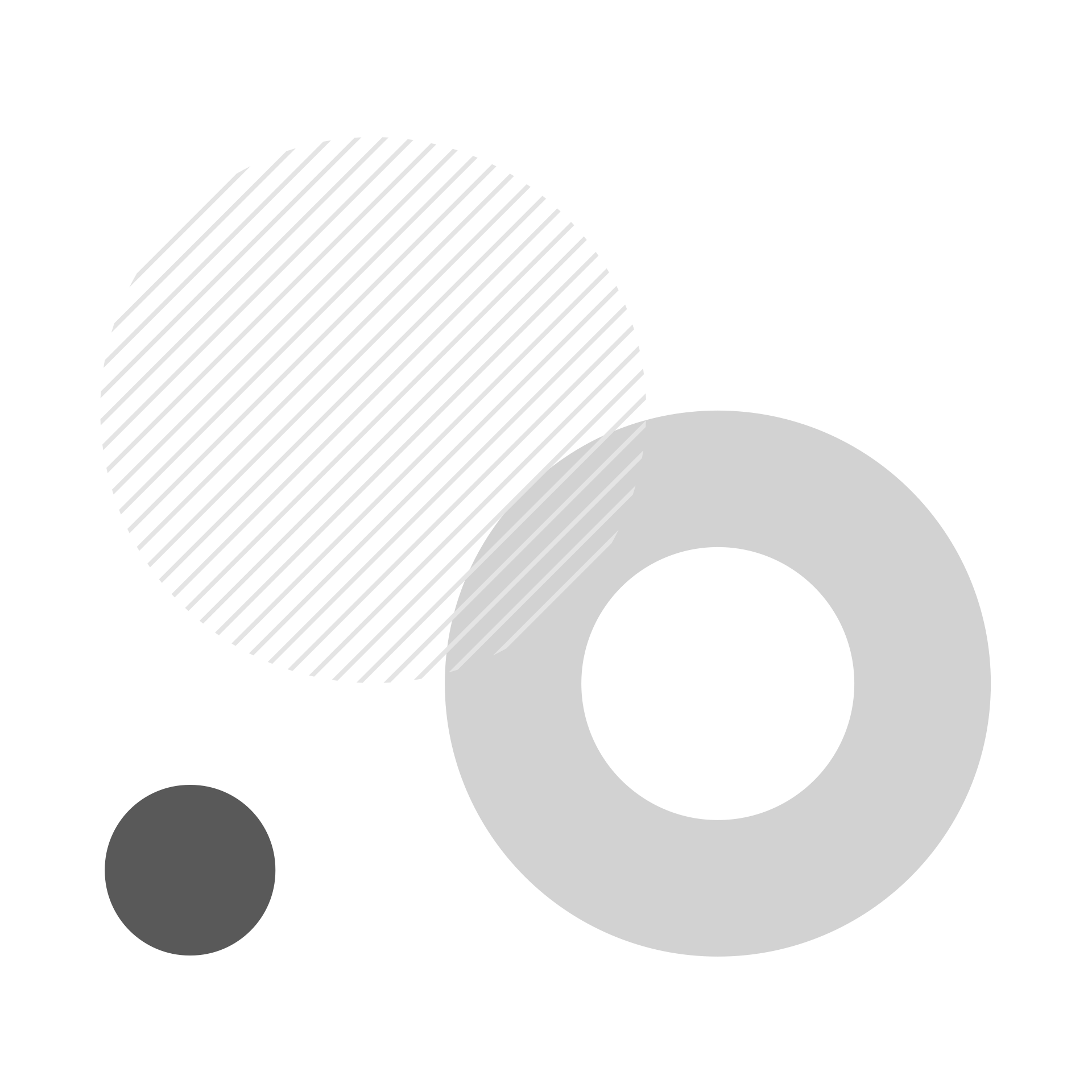 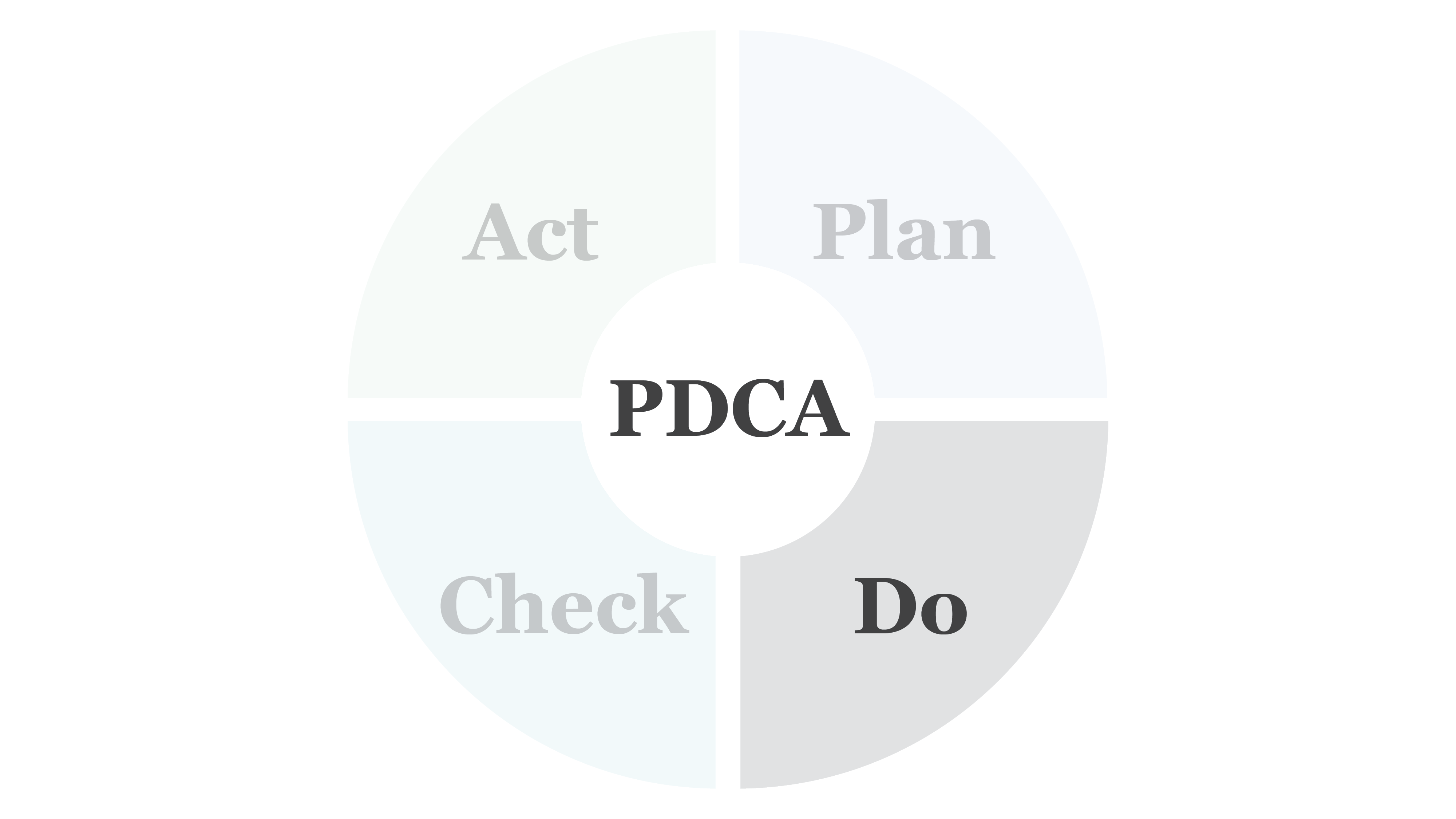 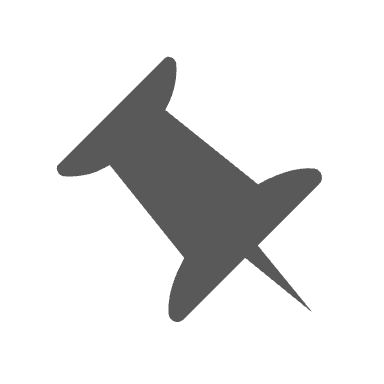 Description
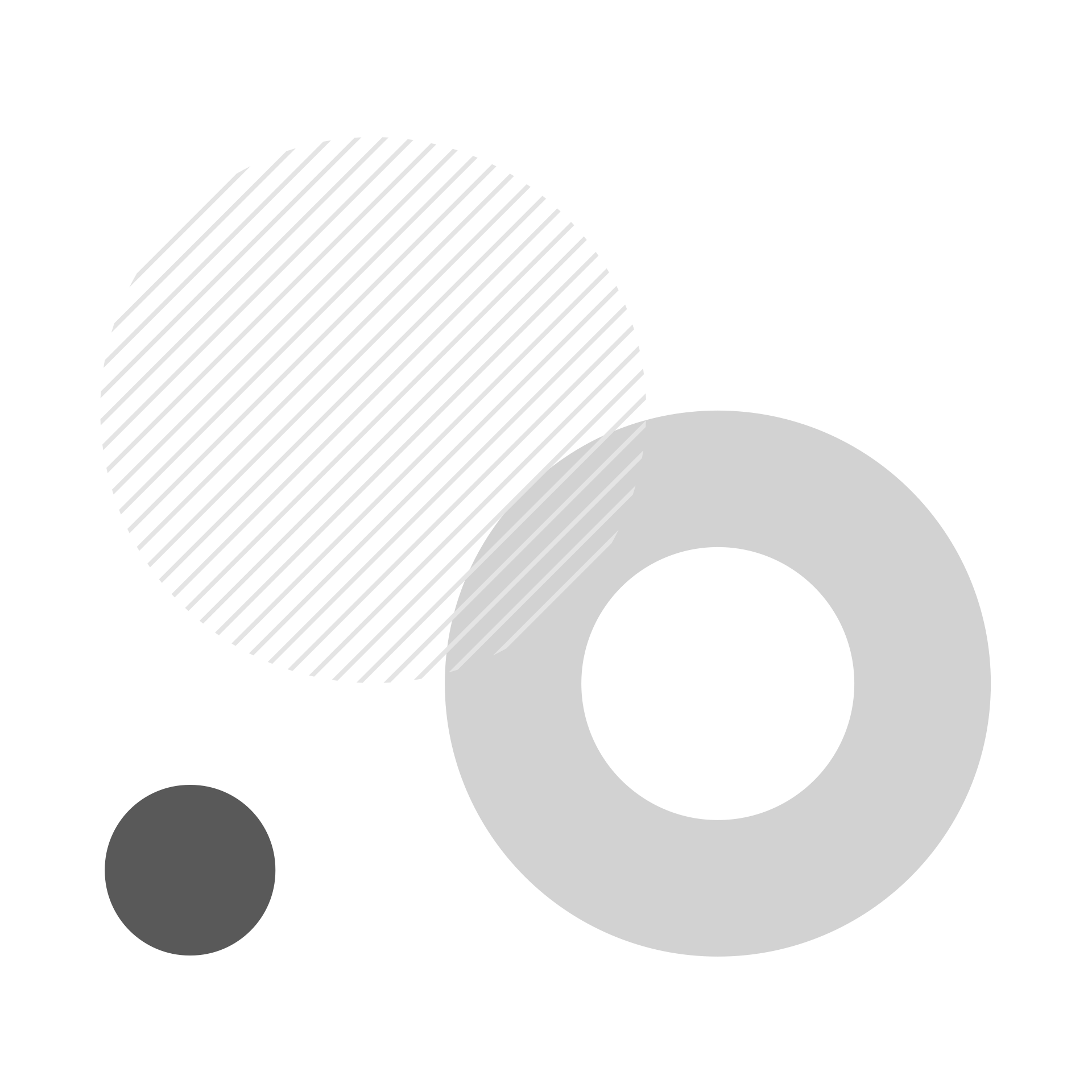 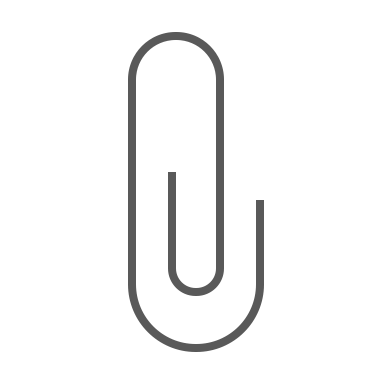 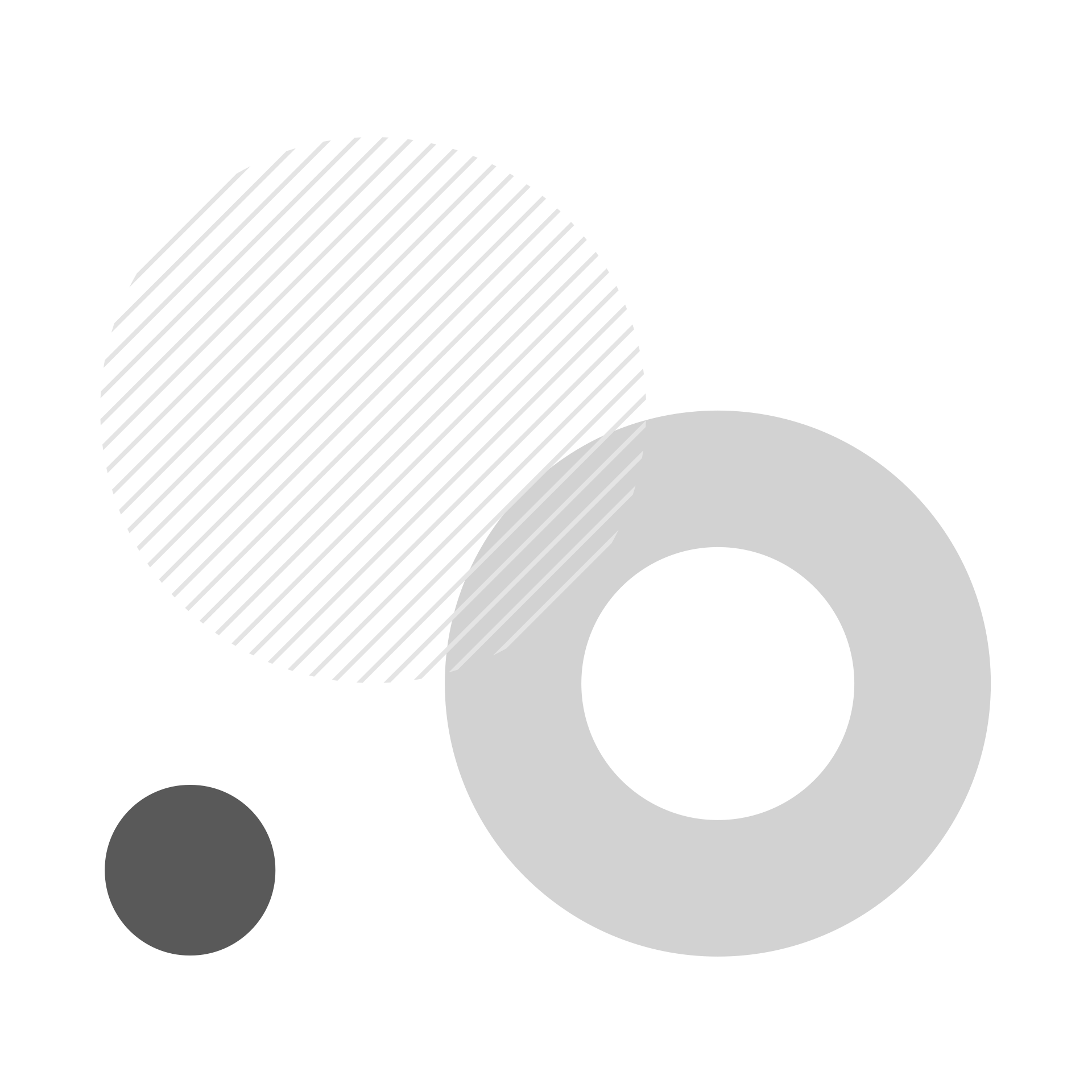 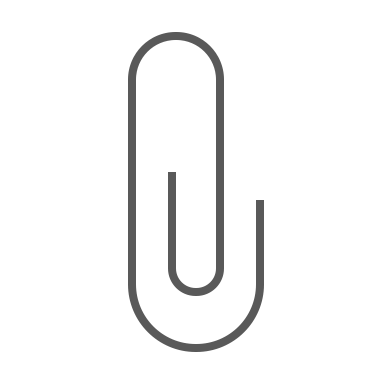 Implementation
Describe the actions taken, resources allocated, and any challenges encountered during implementation.
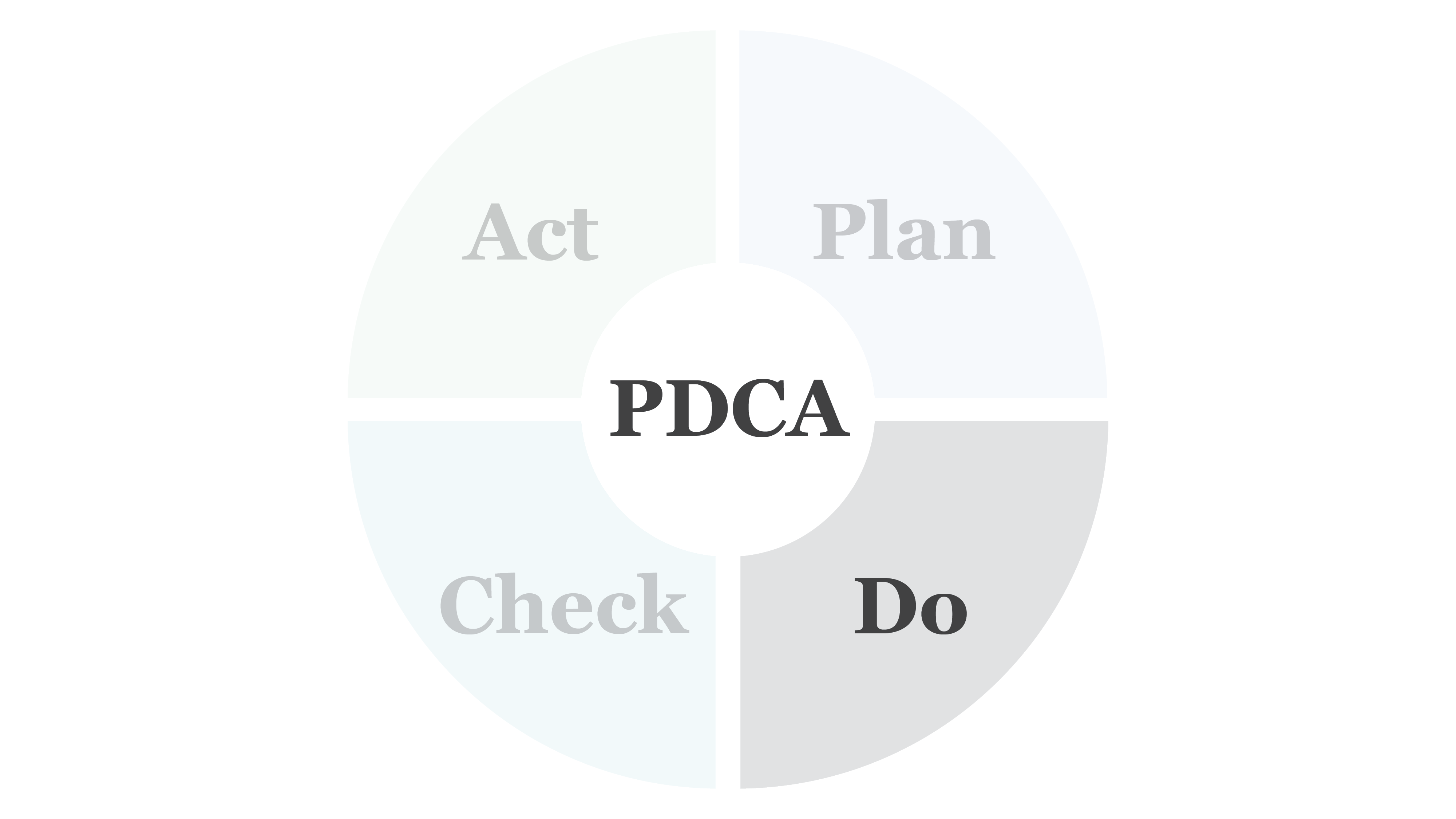 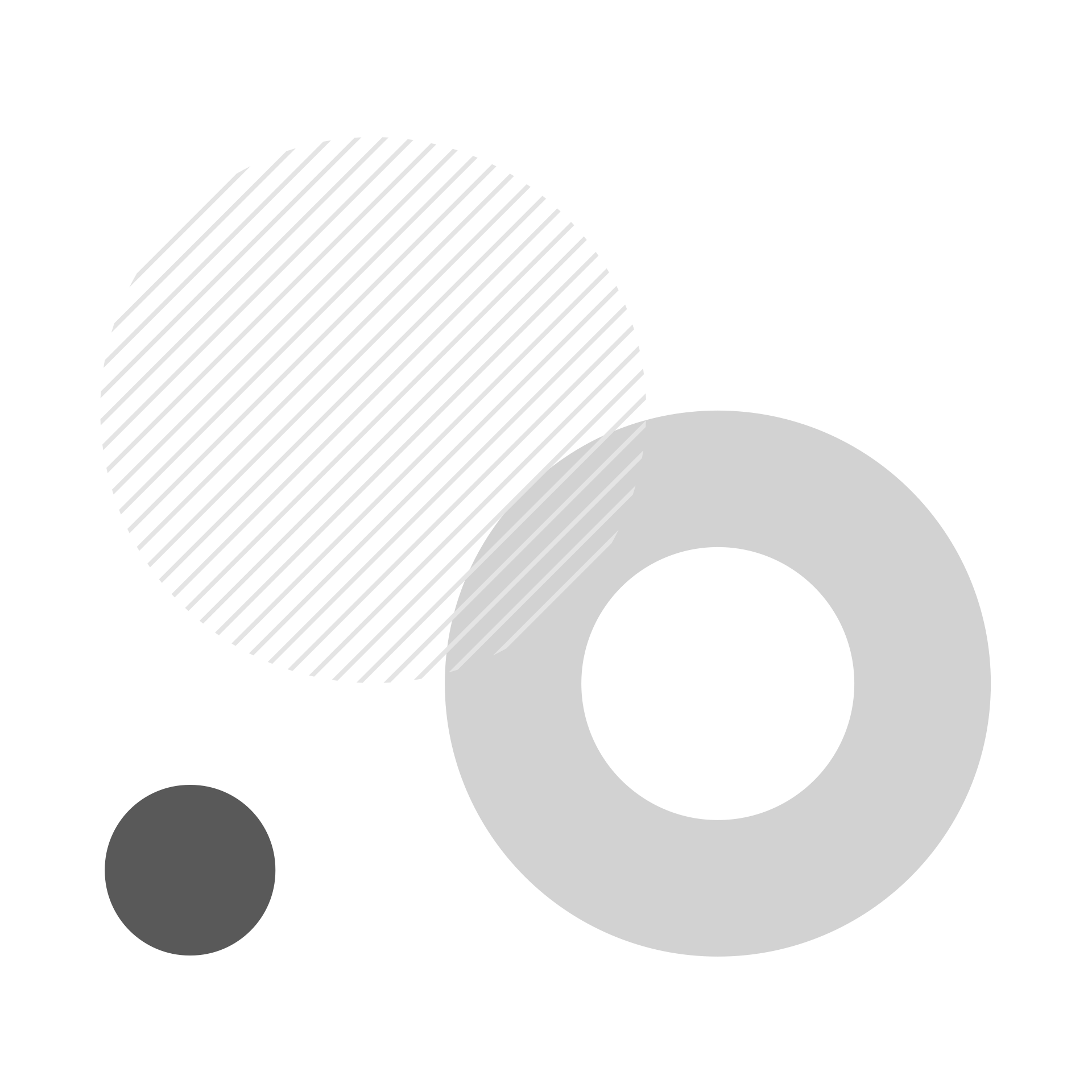 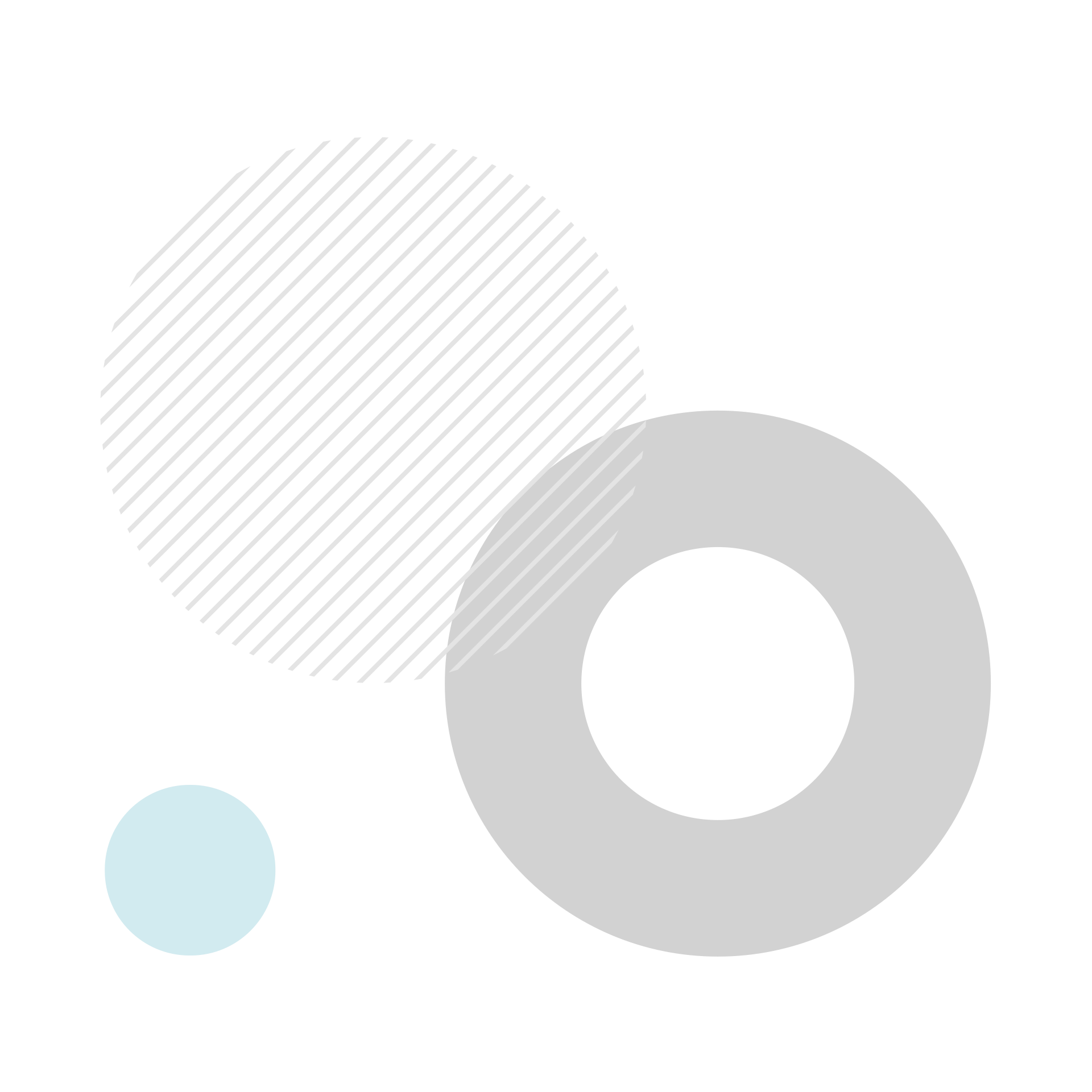 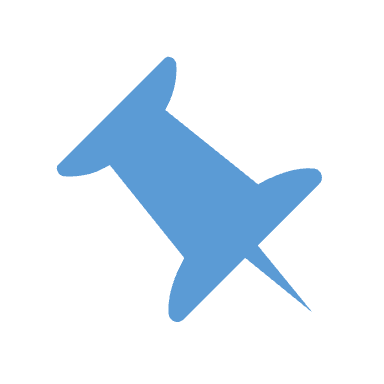 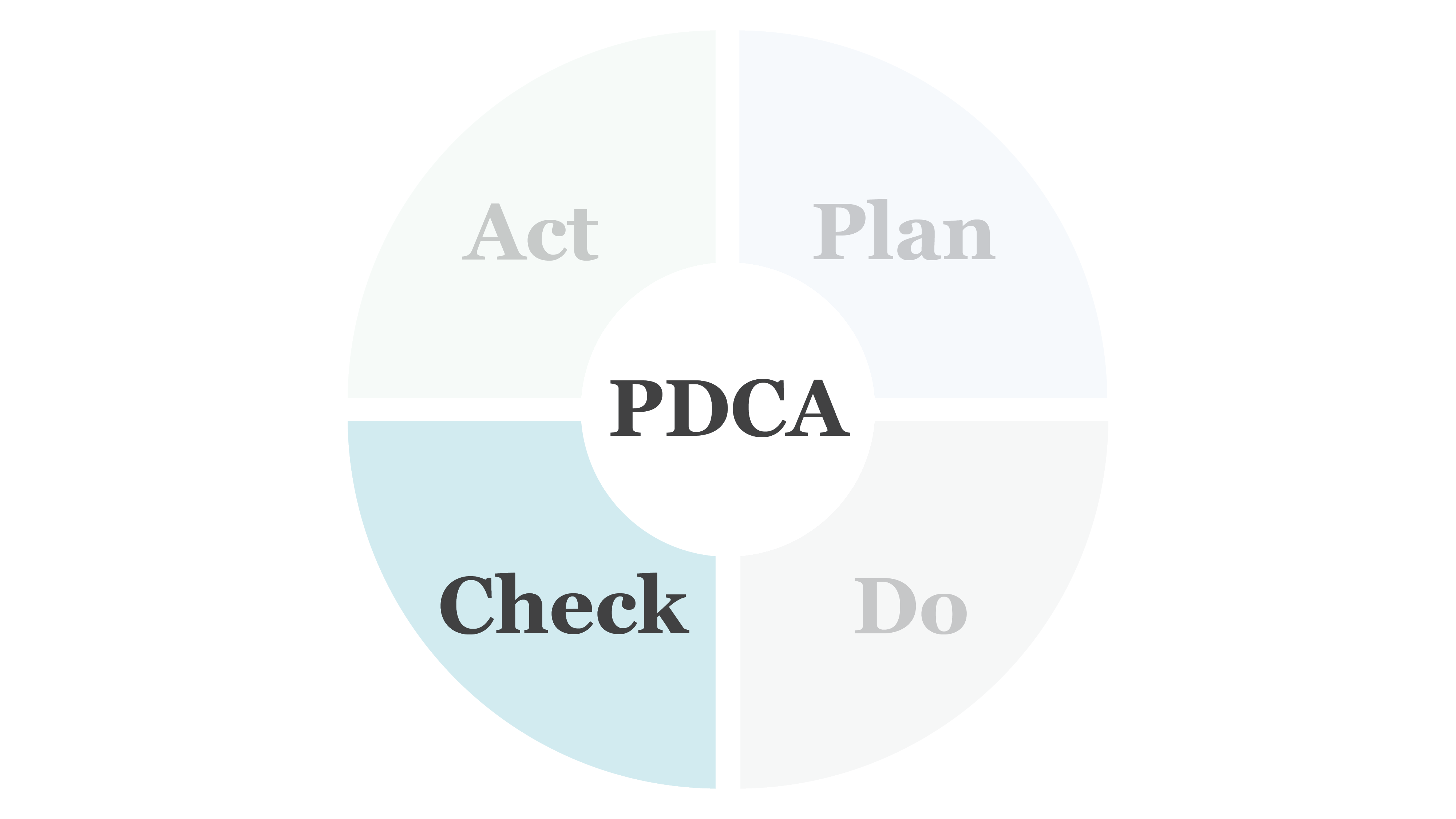 Description
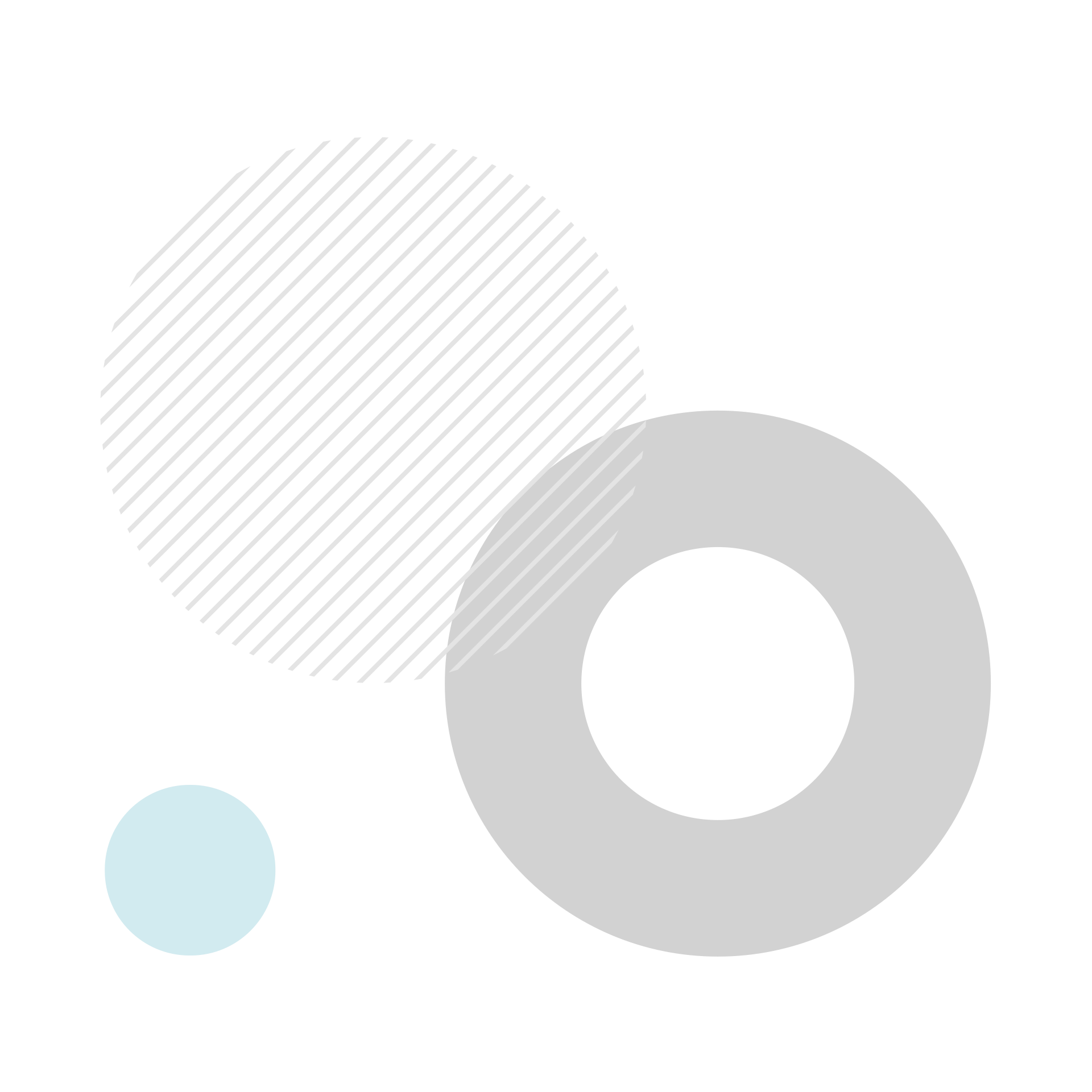 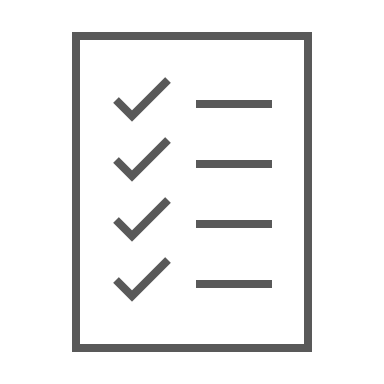 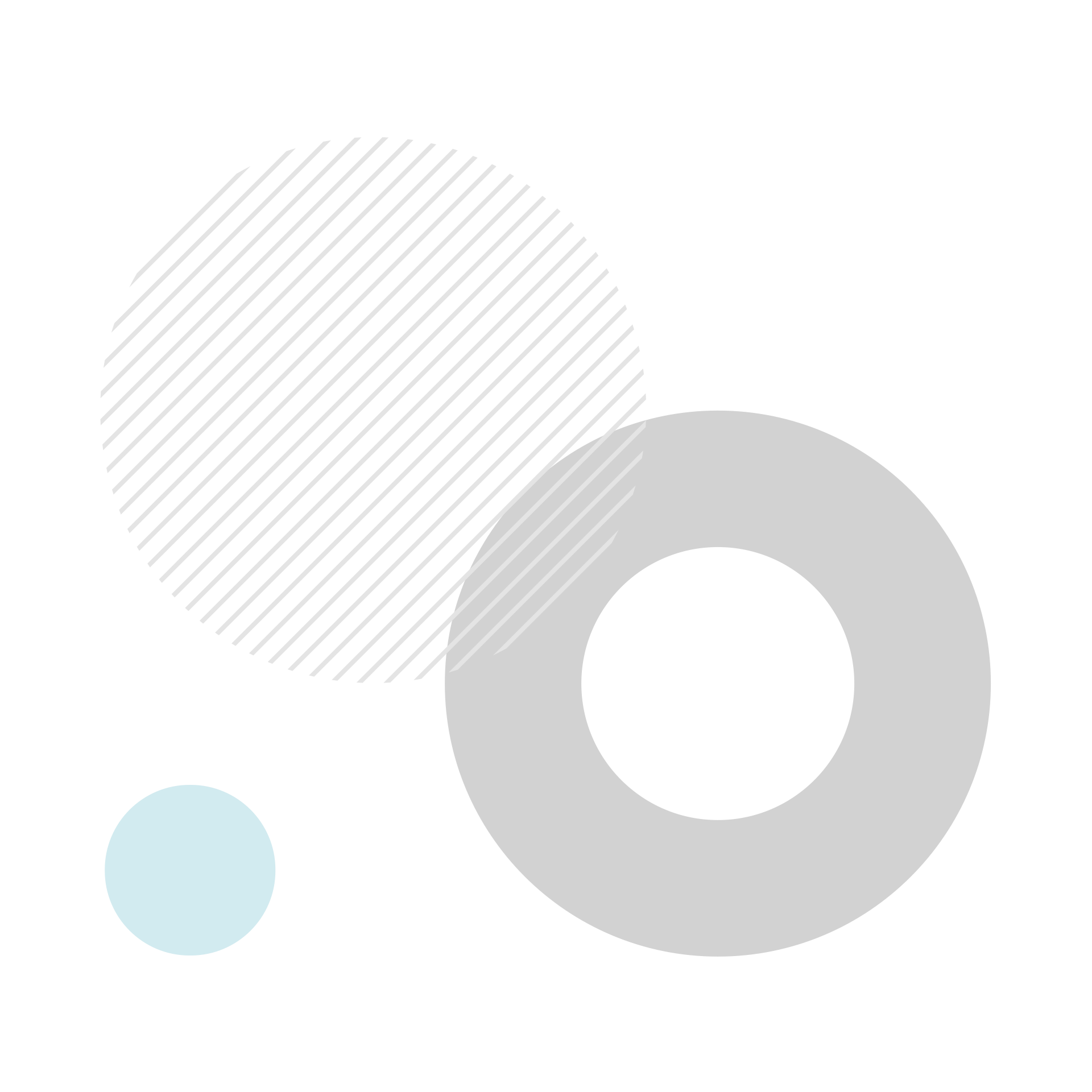 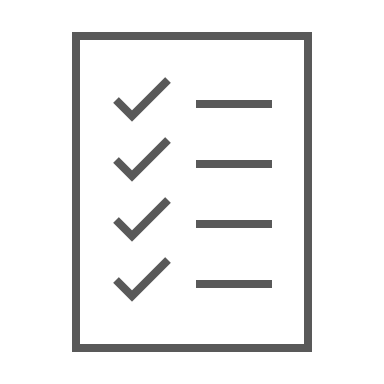 Data Analysis
Present the data collected during implementation. Include charts or graphs to illustrate performance against objectives.
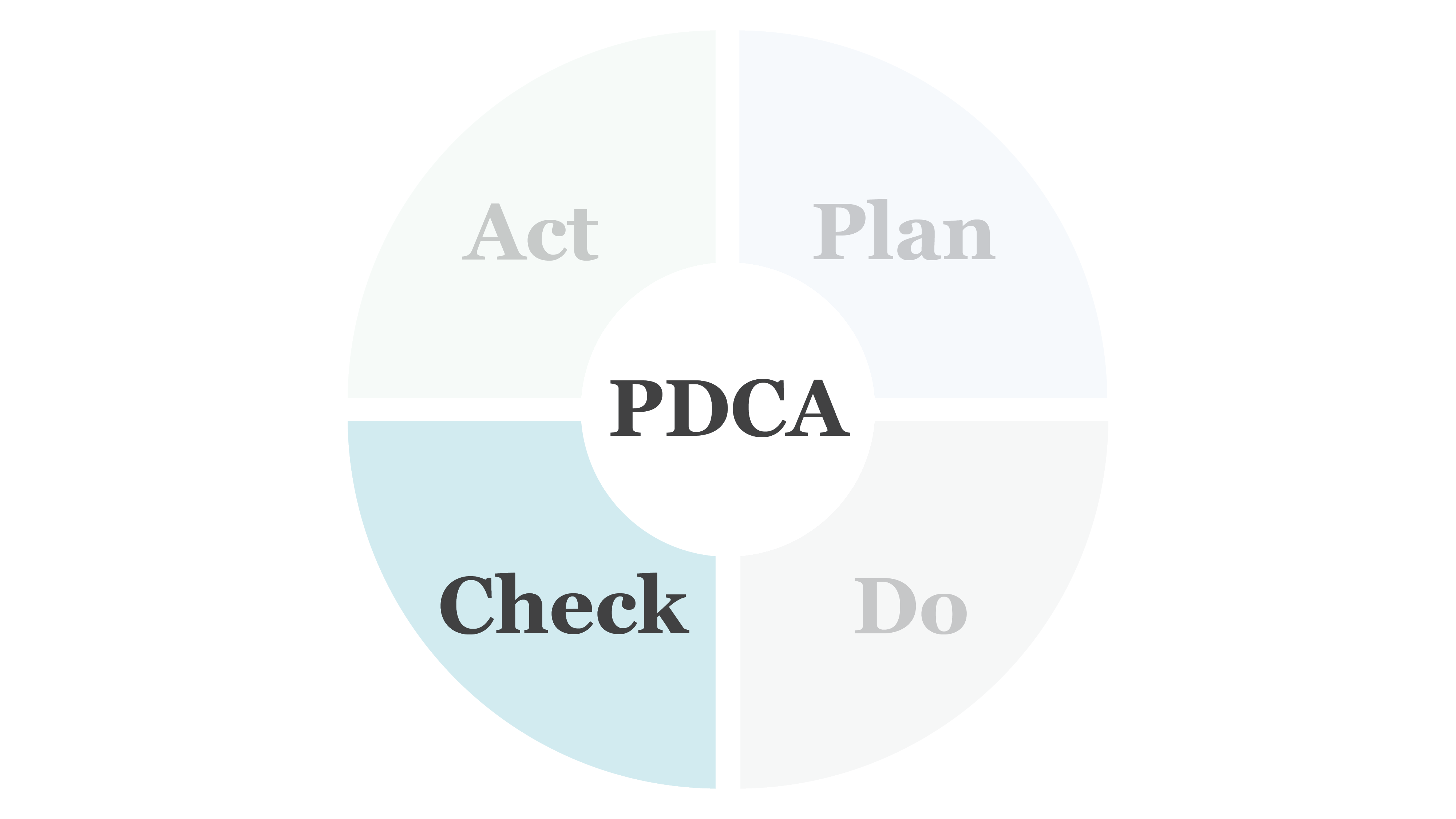 Comparison
Compare the actual results to the objectives set in the planning phase. Highlight any gaps or successes.
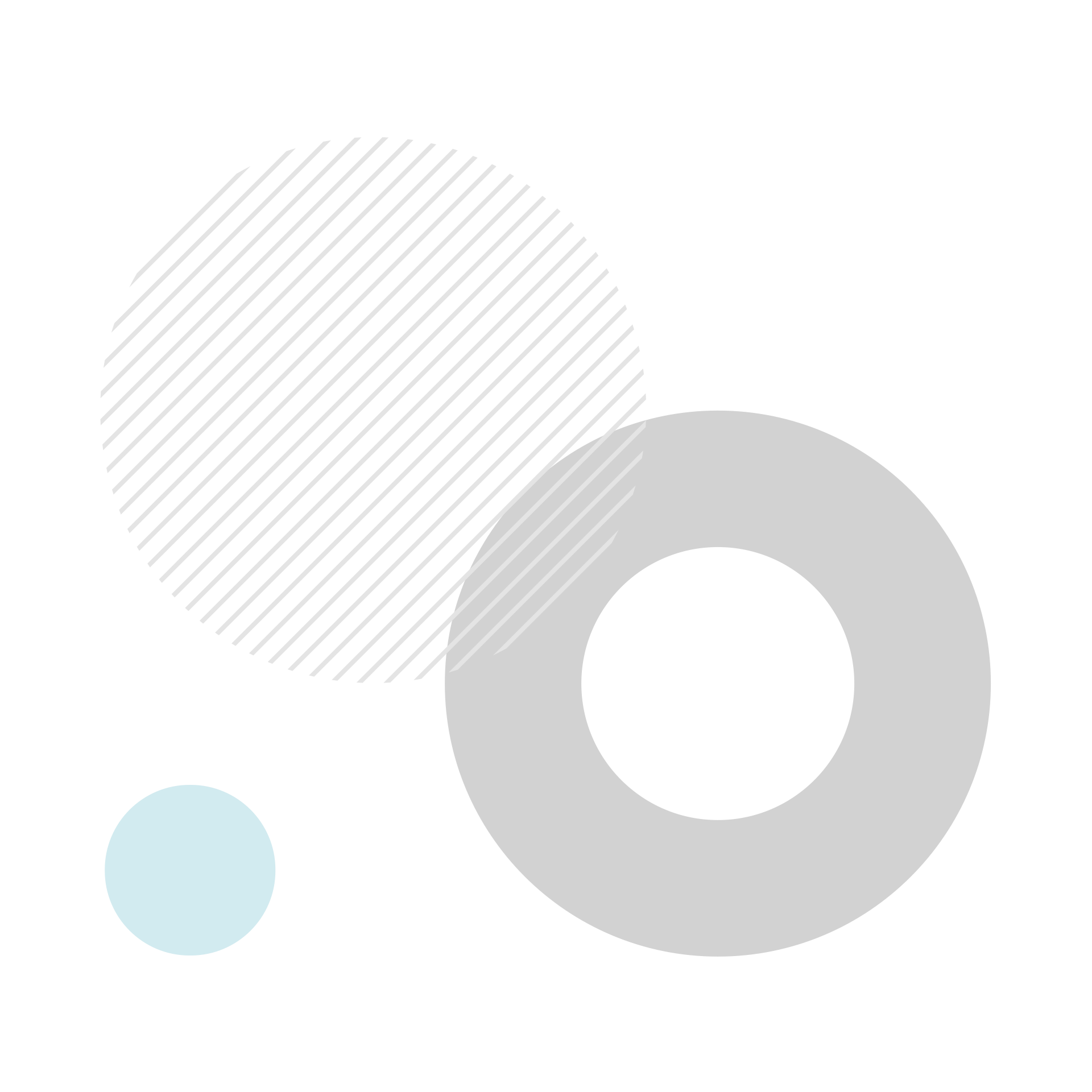 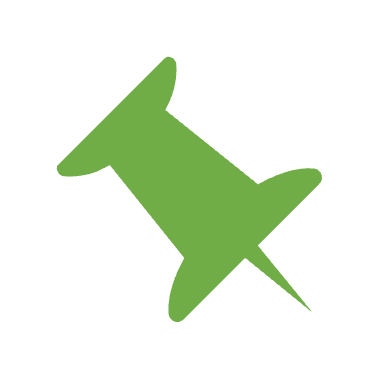 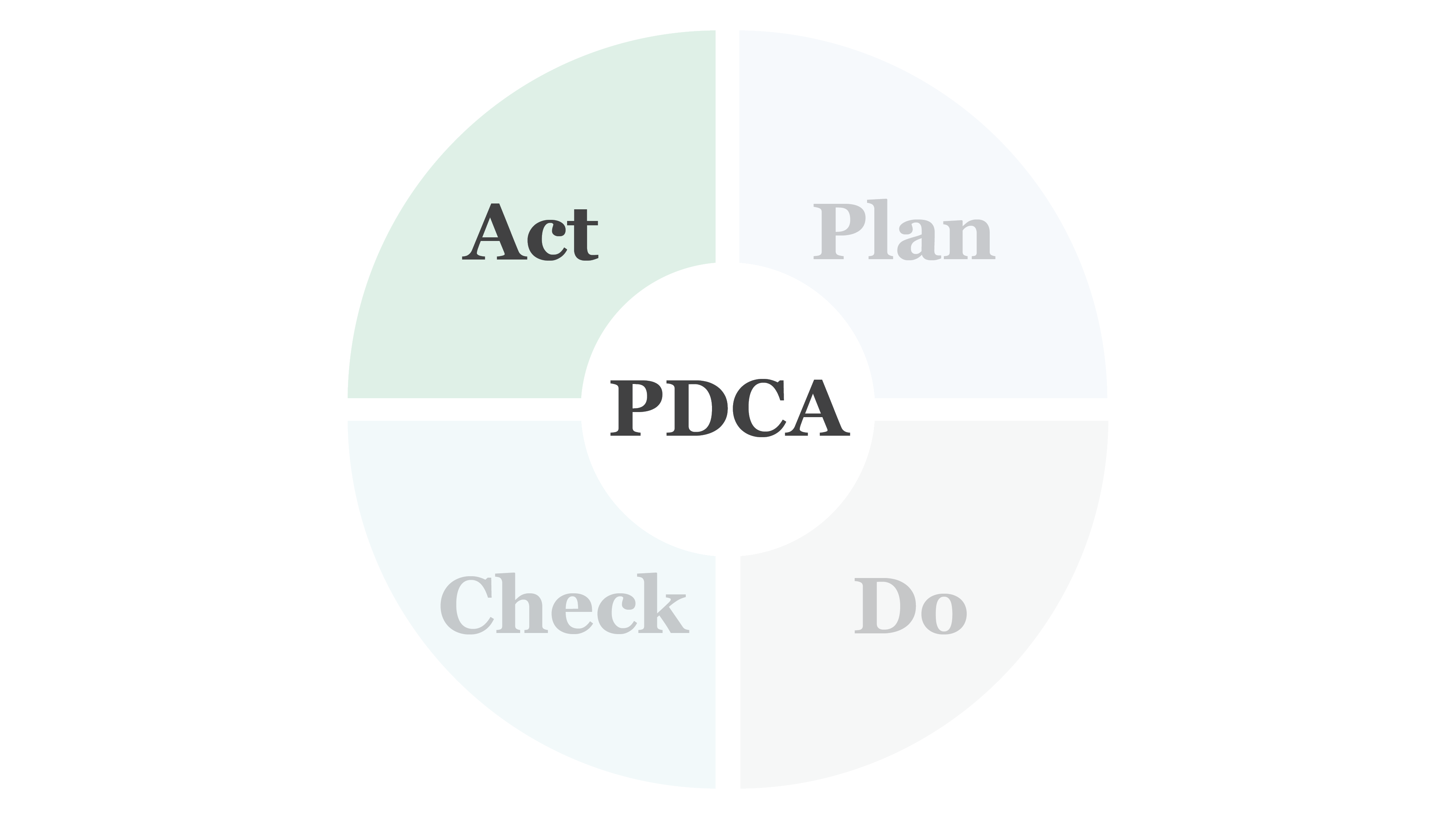 Description
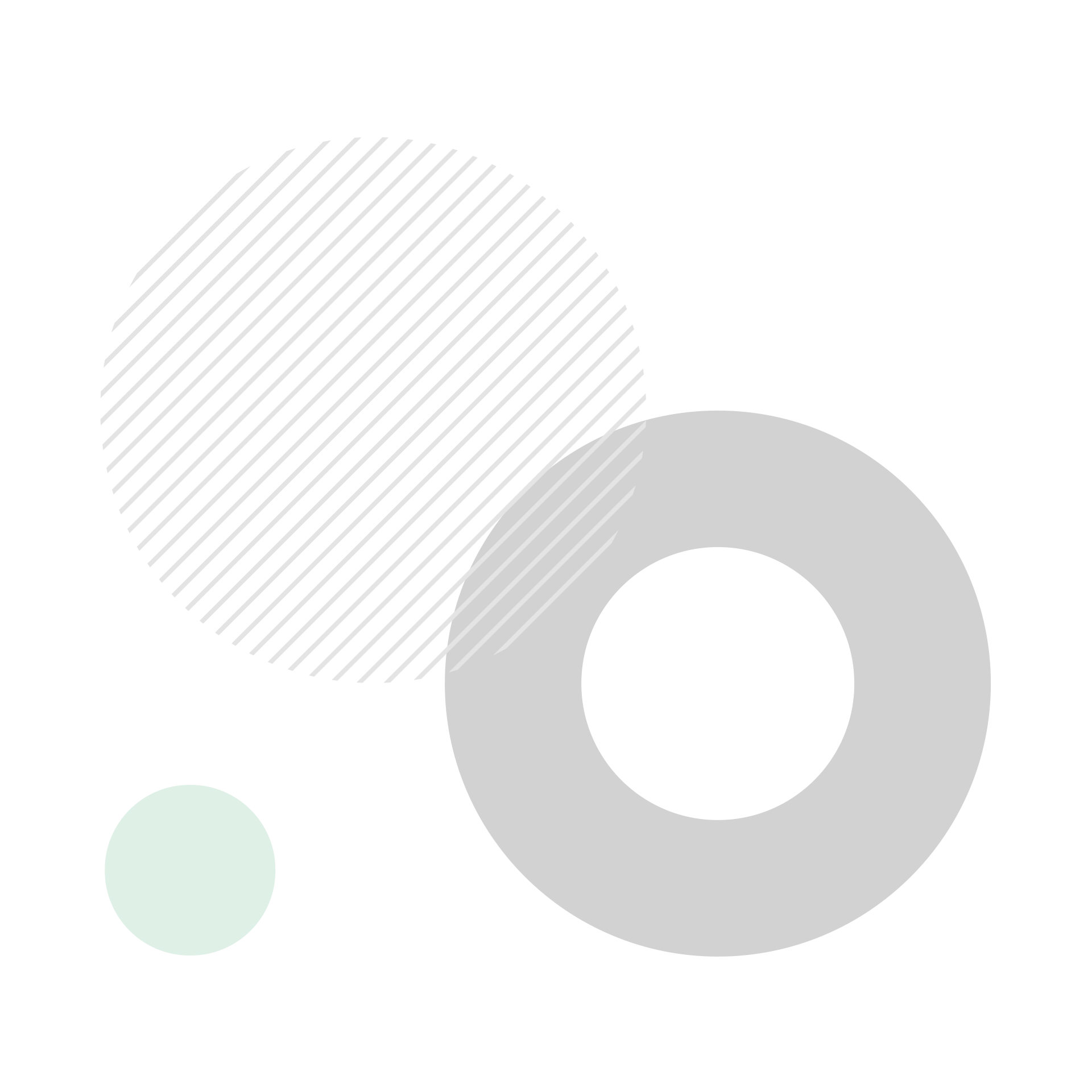 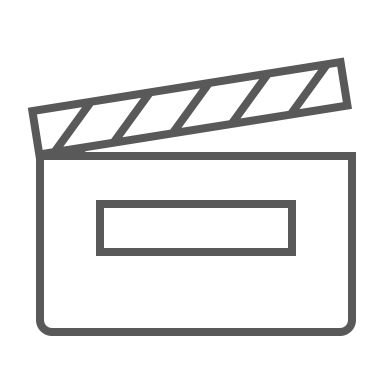 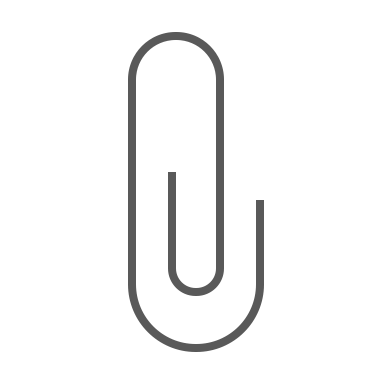 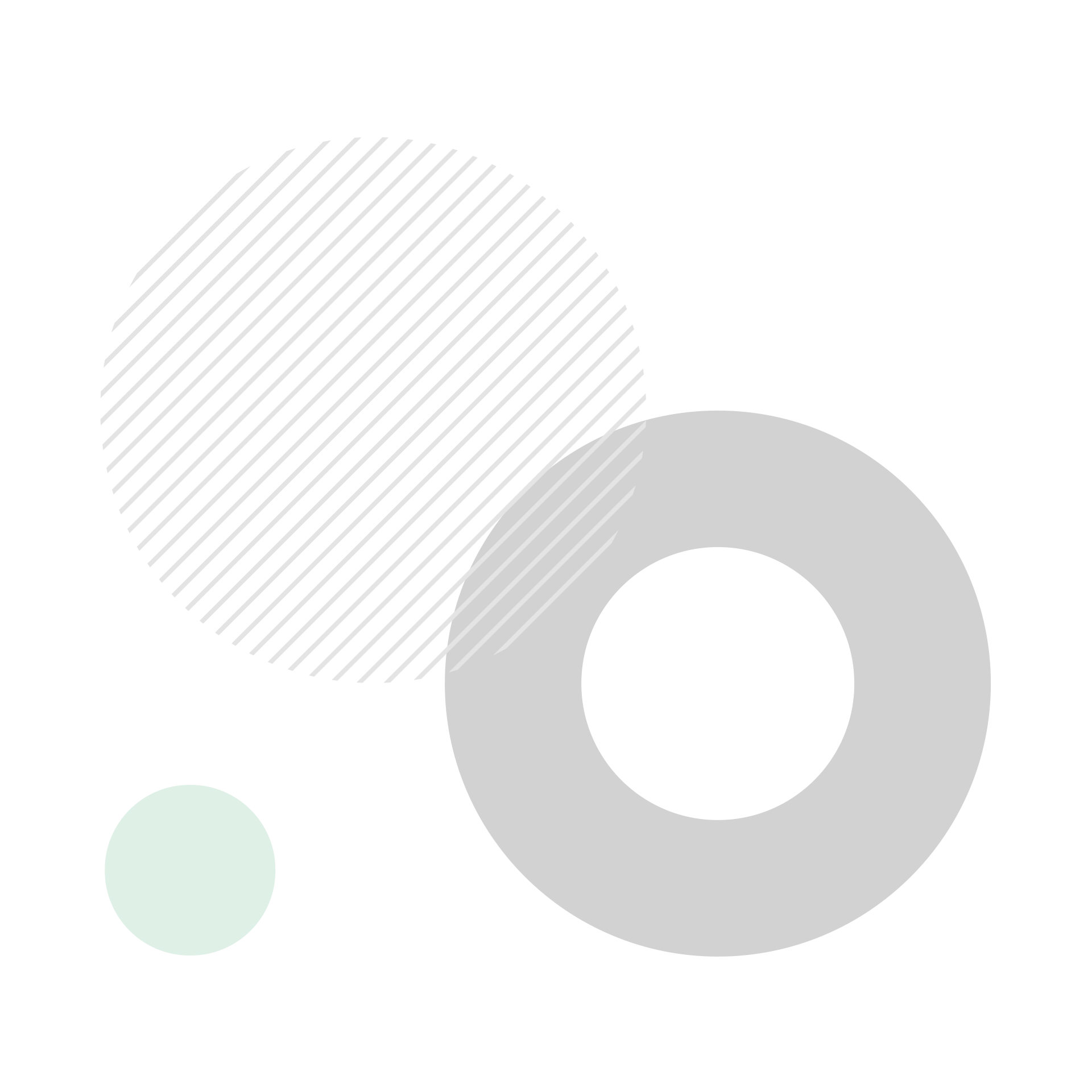 Corrective Actions
Based on the analysis, describe the adjustments or corrective actions that will be taken to further improve the process.
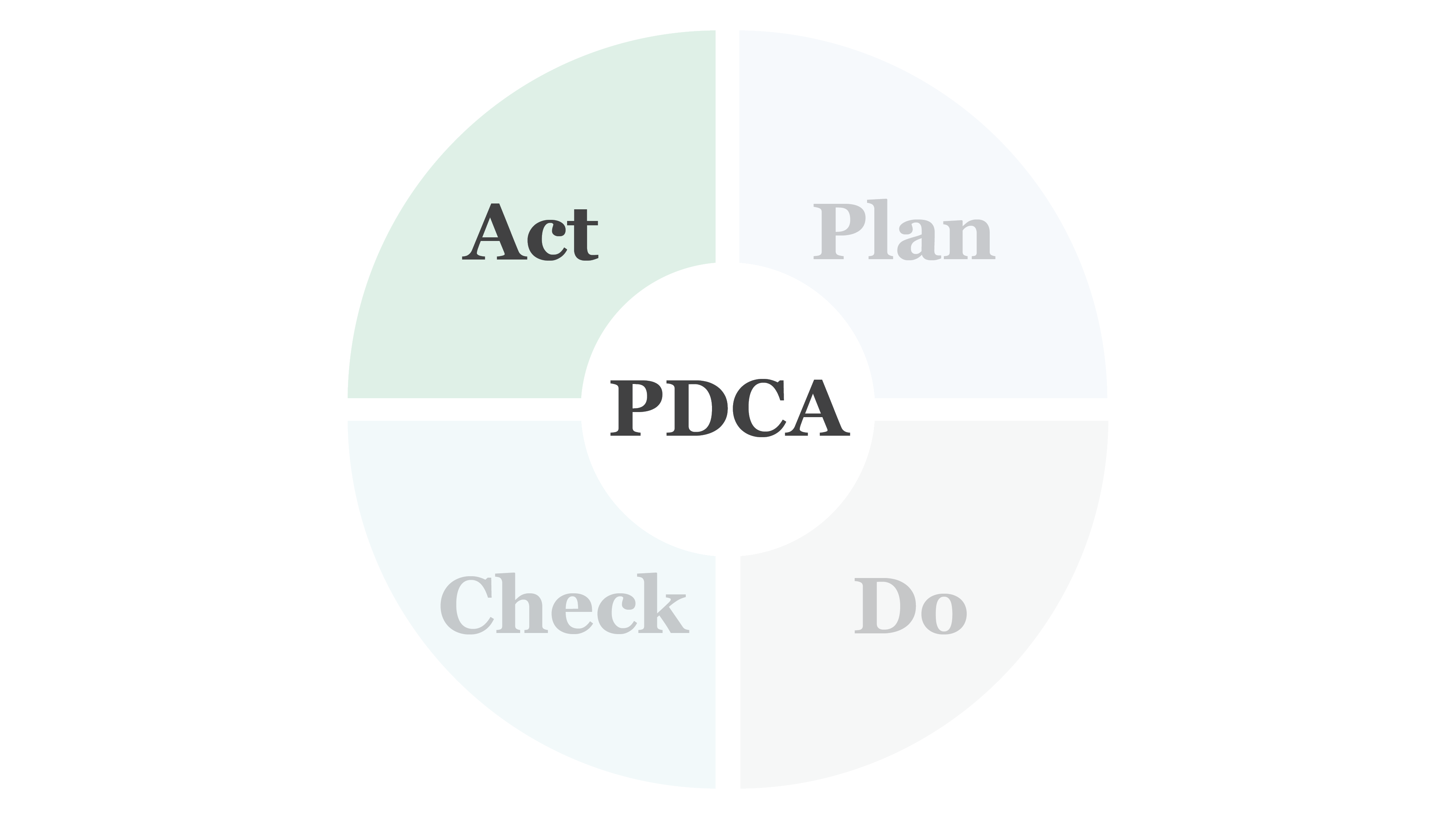 Lessons Learned
Summarize key insights from the PDCA cycle that can be applied to future projects.
Next Steps
Outline follow-up actions, monitoring plans, and steps to standardize the process in the future.